Usage of Adjectives
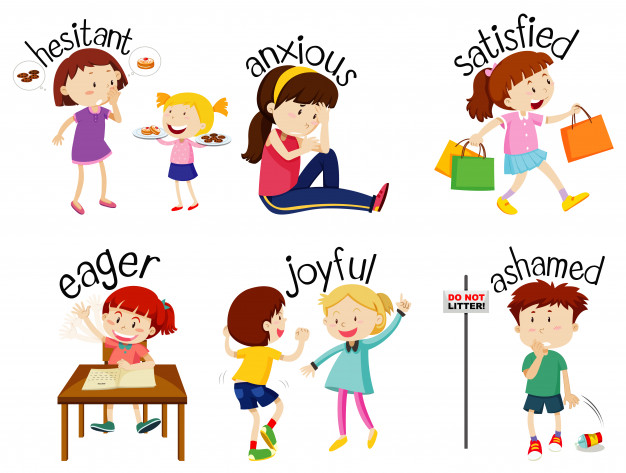 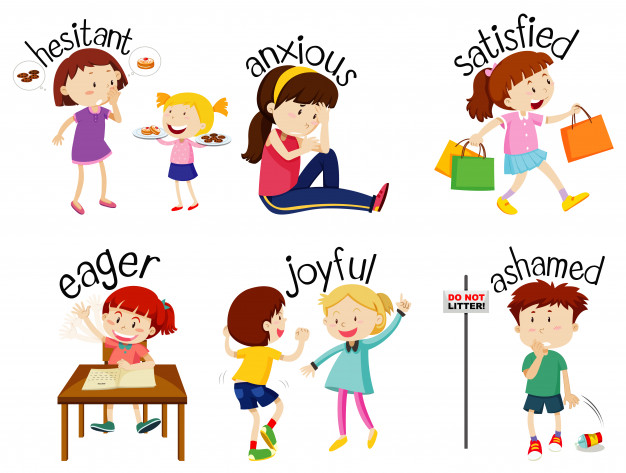 [Speaker Notes: Notes for Teacher - < Information for further reference or explanation >
Suggestions: <Ideas/ Images/ Animations / Others – To make better representation of the content >
Source of Multimedia used in this slide -  <Please provide source URL where we find the image and the license agreement> 
Adjectives - https://www.freepik.com/free-vector/set-adjective-words-with-children-expressing-their-feelings_6459051.htm#page=1&query=adjectives&position=8
Attribution Credit - brgfx]
Exercise 1
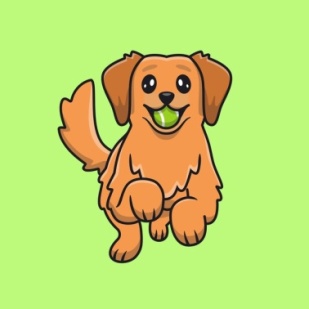 Underline the adjectives in the paragraph given below.
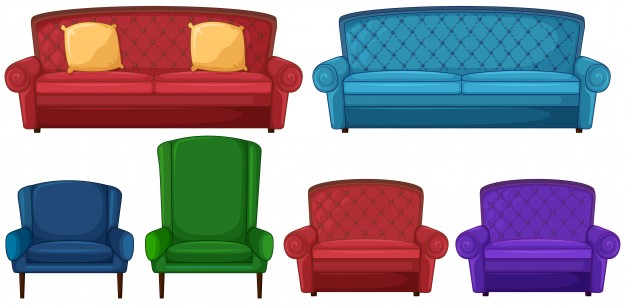 One sunny day my little puppy jumped on our blue sofa and played with his new toy. I liked to watch him play and it made me feel happy. Soon my playful puppy got tired. I picked up my sleepy puppy and laid him on his soft, round bed.
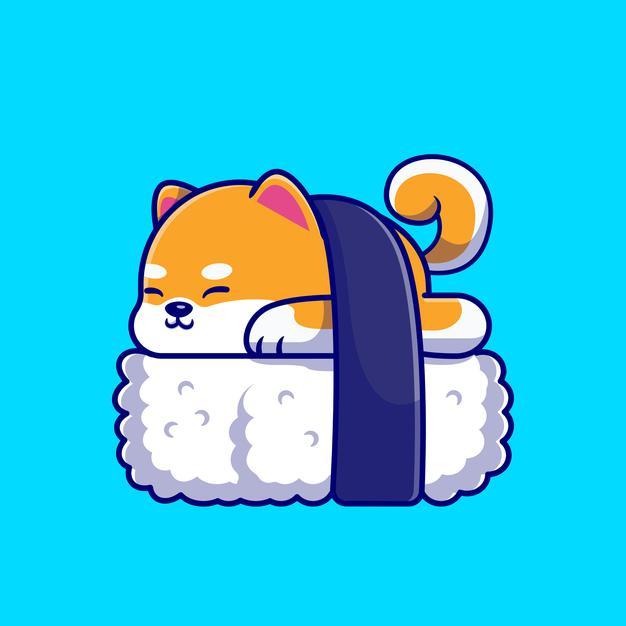 [Speaker Notes: Notes for Teacher - < Information for further reference or explanation >
Suggestions: <Ideas/ Images/ Animations / Others – To make better representation of the content >
Source of Multimedia used in this slide -  
Sofa - https://www.freepik.com/free-vector/collection-different-chairs_1175533.htm#page=1&query=blue%20sofa%20clipart&position=0
          Attribution Credit – brgfx
Puppy - https://www.freepik.com/free-vector/cute-golden-retriever-playing-ball_10576725.htm#page=1&query=puppy%20playing&position=13
            Attribution Credit – catalyststuff
Puppy sleeping - https://www.freepik.com/free-vector/cute-shiba-inu-dog-sushi-cartoon-icon-illustration_11759971.htm#query=puppy%20sleeping&position=3
               Attribution Credit - catalyststuff]
Exercise 2
Fill in the blanks with suitable adjectives using the words given below:
tasty, favourite, thin, many, crispy, wonderful
We all love to eat ______ food.
There are so ______varieties  of food, which are available all over the world.
My __________food is Masala  Dosa.
My mother makes ______and ________ dosas.  
They have a ___________ taste.
tasty
many
favourite
thin
crispy
wonderful
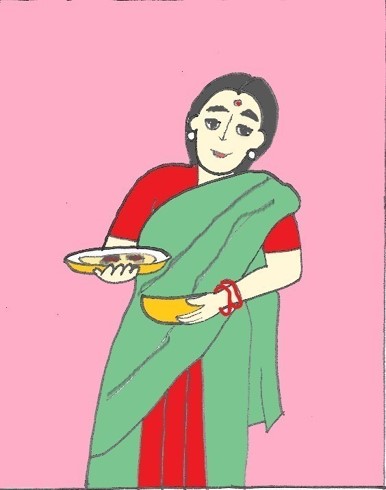 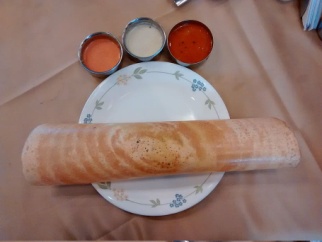 [Speaker Notes: Notes for Teacher - < Information for further reference or explanation >
Suggestions: <Ideas/ Images/ Animations / Others – To make better representation of the content >
Source of Multimedia used in this slide -  
Dosa - https://pixabay.com/photos/dosa-masala-dosa-food-india-kerala-2069313/
Mother: SSSVV Image Gallery: Search Keyword “mother”]
MM INDEX
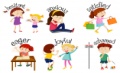 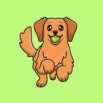 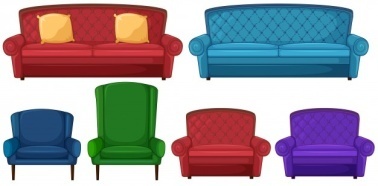 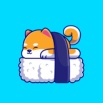 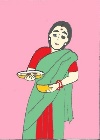 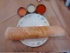 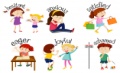 [Speaker Notes: Notes for Teacher - < Information for further reference or explanation >
Suggestions: <Ideas/ Images/ Animations / Others – To make better representation of the content >
Source of Multimedia used in this slide -  <Please provide source URL where we find the image and the license agreement>]